Ο νόμος 4602/2019 για την αξιοποίηση της γεωθερμίας
Δρ. Λουκάς Γεωργαλάς
πρ. Γεν. Διευθυντής Ορυκτών Πρώτων Υλών
Δ/ντής Σχεδιασμού και Διαχείρισης Υπηρεσιών Ύδατος
Τι είναι γεωθερμική ενέργεια;
«Γεωθερμική ενέργεια είναι η ενέργεια που είναι αποθηκευμένη με μορφή θερμότητας κάτω από την επιφάνεια της Γής.»
Ευρωπαϊκό Συμβούλιο Γεωθερμικής Ενέργειας

Αποτελεί μία :
Ήπια
Καθαρή 
Φιλική στο Περιβάλλον 
Ανανεώσιμη Πηγή Ενέργειας
Γεωθερμία στην Ελλάδα
Πάνω  από  το  16 %  της  συνολικής  ενεργειακής κατανάλωσης  της χώρας (στοιχεία 2015).
Όμως λιγότερο από το 1% του βεβαιωμένου γεωθερμικού δυναμικού της χώρας έχει αξιοποιηθεί μέχρι σήμερα.
Γεωθερμία στην Ελλάδα 3
Σημερινή κατάσταση     1
Υψηλή θερμοκρασία (> 90°C)
Σε Μήλο και Νίσυρο πάνω από 300 οC.  Σημαντικές ενδείξεις σε άλλες περιοχές. Καμία αξιοποίηση.

Χαμηλή θερμοκρασία (< 90°C)
Έχουν καθοριστεί 25 βεβαιωμένα πεδία και 18 πιθανά πεδία χαμηλής θερμοκρασίας (43 συν.) από το 2005 μέχρι σήμερα, με βάση τον 3175/03 και έχουμε 12 γόνιμους διαγωνισμούς σε πεδία ή τμήματά τους για έρευνα ή διαχείριση. 
Υπολογίζεται ότι αξιοποιείται σήμερα λιγότερο από το 10% του βεβαιωμένου δυναμικού.
ΓΕΩΘΕΡΜΙΚΟ ΠΕΔΙΟ ΧΑΜΗΛΗΣ ΕΝΘΑΛΠΙΑΣ
ΑΓΚΙΣΤΡΟΥ Ν. ΣΕΡΡΩΝ
Το πεδίο παρουσιάζει τα πιο κάτω χαρακτηριστικά :⎯ ΄Εκταση: 1,5km2⎯ Θερμοκρασία γεωθερμικού ταμιευτήρα: 40-48οC⎯ Βάθος ταμιευτήρα: 100 –300 μ.⎯ Παροχή: 80 m3/h
Σημερινή κατάσταση   2Αντλίες θερμότηταςΥπολογιζόμενα στοιχεία 2017 Αριθμός μονάδων:                                                      2724Συνολική εγκατεστημένη ισχύς:                      148 MW(th)Συνολική ετήσια παραγόμενη ενέργεια:   196.944 MWh
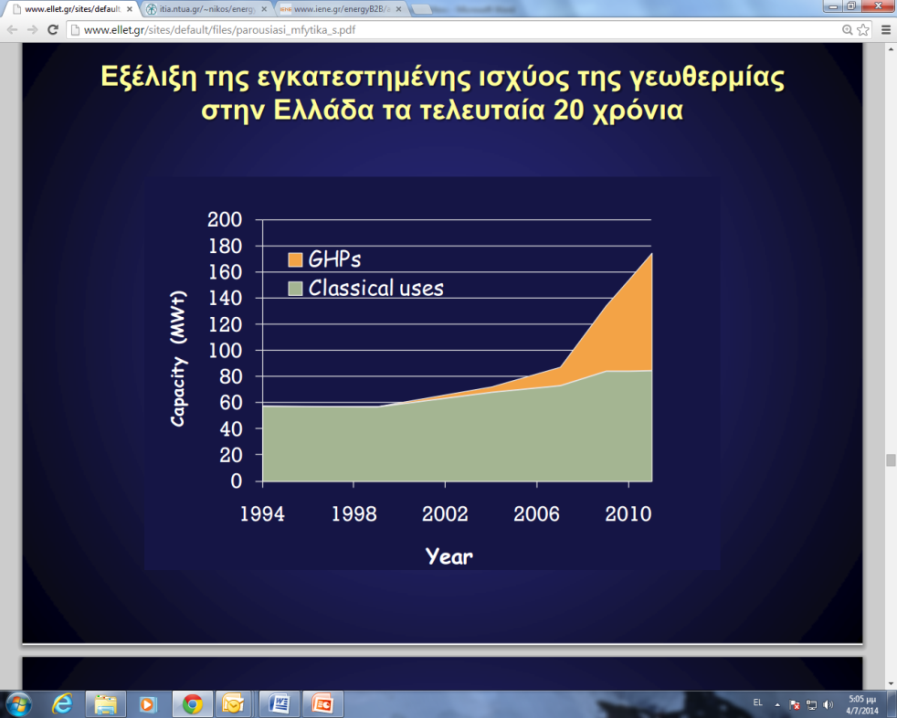 Σημερινή κατάσταση     3
Ιαματικοί Πόροι  άνω των 30°C 
Καταγράφονται φαινόμενα σπατάλης σημαντικού ποσού ενέργειας το οποίο αν αξιοποιηθεί θα εξοικονομήσει πόρους για επένδυση σε άλλους τομείς. Για παράδειγμα, θερμό νερό απορρίπτεται μέχρις ότου η θερμοκρασία του φτάσει στα επιθυμητά για τους λουόμενους επίπεδα.
Επιστημονικές αναφορές
Το σημαντικότερο θέμα στην αξιοποίηση ενός γεωθερμικού πεδίου είναι η ορθολογική διαχείριση, ή καλύτερα o προσδιορισμός της βιώσιμης παραγωγής (ανώτατο όριο), κάτω από την οποία θα είναι δυνατόν να διατηρηθεί η παραγωγή ενέργειας  από το σύστημα, σταθερή για ένα πολύ μεγάλο χρονικό διάστημα. (Axelsson et al.). 
Ο καθορισμός της βιώσιμης παραγωγής  δεν είναι γνωστός πριν από τη χρήση, αλλά γίνεται σταδιακά στο χρόνο, όταν καταστούν διαθέσιμα στοιχεία της έρευνας  και παραγωγής (Stefansson  et al.).
Βασικές αρχές
Η Διαχείριση γίνεται  στο σύνολο του πεδίου.
Πρέπει να υπάρχει ένας φορέας που θα ασχολείται με τη διαχείριση σε ένα πεδίο.
Γνωρίζουμε ένα γεωθερμικό πεδίο καλύτερα όσο το εκμεταλλευόμαστε.
Αποκλειστική πρωτοβουλία και ενέργειες της υπηρεσίας.
Σκοπός να δημιουργηθεί μηχανισμός διαχείρισης για τη βιωσιμότητα των πεδίων και να γίνει πιο προσιτή η γεωθερμία στον πολίτη.
ΝΟΜΟΣ 4602/2019 Τεύχος Α’ 45/09.03.2019
Έρευνα, εκμετάλλευση και διαχείριση του γεωθερμικού δυναμικού της Χώρας, σύσταση Ελληνικής Αρχής Γεωλογικών και Μεταλλευτικών Ερευνών, ιδιοκτησιακός διαχωρισμός δικτύων διανομής φυσικού αερίου και άλλες διατάξεις.
ΝΟΜΟΣ 4602/2019       1
Όλο το Μέρος Α του νόμου επικεντρώνεται στις απαιτούμενες δράσεις για την ασφαλή και αειφορική εξόρυξη του Γεωθερμικού Δυναμικού (άντληση, επαναφορά ρευστού,  εξαγωγή ενέργειας και συμπαραγόμενων προϊόντων) μέχρι την επιφάνεια. 
Κατώτερη θερμοκρασία καθορισμού Γεωθερμικό δυναμικό (ΓΘΔ)  τριάντα βαθμοί Κελσίου (30°C)
Τα γεωθερμικά πεδία διακρίνονται σε τοπικού (30°C - 90°C)  και εθνικού  ενδιαφέροντος.
Ορίζεται η Περιοχή Γεωθερμικού Ενδιαφέροντος (ΠΓΘΕ) που  είναι ο ευρύτερος χώρος μέσα στον οποίο υπάρχουν ενδείξεις παρουσίας γεωθερμικού δυναμικού θερμοκρασίας έως 90°C.
ΝΟΜΟΣ 4602/2019       2
Εκμετάλλευση του γεωθερμικού δυναμικού αποτελεί το σύνολο των δραστηριοτήτων που αποσκοπούν στην παραγωγική απόληψη του προϊόντος και παραπροϊόντων και την ασφαλή διάθεση του υποπροϊόντος.
Διαχείριση του γεωθερμικού δυναμικού αποτελεί το σύνολο των δραστηριοτήτων που ρυθμίζουν την εκμετάλλευση του γεωθερμικού ρευστού από τα υπόγεια γεωθερμικά συστήματα, με σκοπό τη βιώσιμη – ορθολογική και ολοκληρωμένη αξιοποίηση του. Η διαχείριση αναφέρεται στο σύνολο του πεδίου.
ΝΟΜΟΣ 4602/2019     3
Αρμόδιος για την έρευνα, διαχείριση και εκμετάλλευση του γεωθερμικού δυναμικού είναι ο Υπουργός Περιβάλλοντος και Ενέργειας, με εξαίρεση τα πεδία τοπικού ενδιαφέροντος και τις ΠΓΘΕ, όπου αρμόδιος είναι ο Συντονιστής της Αποκεντρωμένης Διοίκησης.
Αυξάνεται η διάρκεια μίσθωσης του δικαιώματος διαχείρισης και εκμετάλλευσης ή μόνον εκμετάλλευσης μέχρι τριάντα (30) έτη, µε δικαίωμα μονομερούς παράτασης από το μισθωτή μέχρι είκοσι (20) επιπλέον έτη, αντί 25 +10 συνολικά.
ΝΟΜΟΣ 4602/2019       4
Η εκμίσθωση του δικαιώματος έρευνας, διαχείρισης και εκμετάλλευσης γεωθερμικού δυναμικού στα πεδία εθνικού ενδιαφέροντος και τις μη χαρακτηρισμένες περιοχές γίνεται ύστερα από διαγωνισμό με προσφορές.
ΝΟΜΟΣ 4602/2019       5
Η εκμίσθωση των δικαιωμάτων έρευνας, διαχείρισης και εκμετάλλευσης γεωθερμικού δυναμικού στα πεδία τοπικού ενδιαφέροντος και ΠΓΘΕ γίνεται, ύστερα από διαγωνισμό με προσφορές. 
Η εκμίσθωση της έρευνας και της εκμετάλλευσης μπορεί να γίνεται και ύστερα από δημόσια πρόσκληση εκδήλωσης ενδιαφέροντος, μετά από αίτηση ενδιαφερομένου.
ΝΟΜΟΣ 4602/2019        6
Η Αποκεντρωμένη Διοίκηση έχει τη δυνατότητα να μισθώσει τη διαχείριση μαζί με την εκμετάλλευση για το σύνολο του πεδίου.
Όμως καλείται ουσιαστικά  να λειτουργεί ως φορέας διαχείρισης, ώστε να γίνεται ορθολογική διαχείριση του κάθε πεδίου με ξεκάθαρες διαδικασίες.
ΝΟΜΟΣ 4602/2019       7
Στο πλαίσιο αυτό η Αποκεντρωμένη Διοίκηση δύναται:
να εκμισθώνει το δικαίωμα έρευνας σε τμήμα των γεωθερμικών πεδίων ή περιοχών με σκοπό μόνο το δικαίωμα εκμετάλλευσης.
να μισθώσει δυναμικό  μεμονωμένων  γεωτρήσεων.

Η Αποκεντρωμένη Διοίκηση,  δύνανται να έχει πέραν του ΙΓΜΕ (ΕΑΓΜΕ), επιστημονικούς συμβούλους από οιοδήποτε Επιστημονικό, Ερευνητικό ή Ακαδημαϊκό φορέα, προκειμένου να βοηθηθούν στο έργο της.
ΝΟΜΟΣ 4602/2019      8
Προβλέπεται η σύνταξη από κάθε Αποκεντρωμένη Διοίκηση ετήσιας έκθεσης πεπραγμένων του προηγούμενου έτους. Προβλέπεται επίσης τουλάχιστον ανά 5ετία η σύνταξη Σχεδίου Ανάπτυξης, το οποίο αξιολογείται εντός διμήνου επί τεχνικών θεμάτων από το  ΙΓΜΕ (ΕΑΓΜΕ).
Το Σχέδιο Ανάπτυξης περιλαμβάνει δράσεις έρευνας και εκμετάλλευσης όπως ενδεικτικά αίτημα αύξησης του προς εκμετάλλευση δυναμικού σε ένα γεωθερμικό πεδίο ή καθορισμού νέων Περιοχών Γεωθερμικού Ενδιαφέροντος (ΠΓΘΕ). Το τελικό κείμενο δημοσιοποιείται από την Αποκεντρωμένη Διοίκηση με ενσωματωμένες τις τυχόν τροποποιήσεις.
ΝΟΜΟΣ 4602/2019      9
Δίνεται η δυνατότητα με ΚΥΑ των Υπουργών Οικονομίας και Οικονομικών και ΠΕΝ να θεσπίζονται ειδικά κίνητρα για την ανάπτυξη της γεωθερμίας.
Συστήνεται Εθνικό Μητρώο Γεωθερμικών Σημείων, ουσιαστικό εργαλείο για την διαχειριστή, με τελικό στόχο την δημιουργία διαδικτυακής πύλης Εθνικού Μητρώου Γεωθερμικών Σημείων (ΔΠΕΜΓΕΣ).
Προβλέπεται η σύσταση Επιτροπής  Αντιμετώπισης Προβλημάτων σε κάθε Αποκεντρωμένη Διοίκηση για την επίλυση ζητημάτων αξιοποίησης ΓΘΔ και διαχείρισης υδάτων (καμία σχέση με ιαματικά).
ΝΟΜΟΣ 4602/2019      10
Κάτοχοι νόμιμων γεωτρήσεων με θερμοκρασία ρευστού μεταξύ 30oC και 90oC, που έχουν ανορυχθεί εκτός γεωθερμικών πεδίων & περιοχών γεωθερμικού ενδιαφέροντος, μπορεί να μισθώσουν το εντοπιζόμενο σε αυτές γεωθερμικό δυναμικό για ίδια χρήση, σύμφωνα με τις διατάξεις του παρόντος. 
Στην περίπτωση αυτή, η οικεία Αποκεντρωμένη Διοίκηση οφείλει μέσα σε ένα εξάμηνο από την εκμίσθωσή τους να υποβάλλει τροποποιημένο σχέδιο ανάπτυξης, για να εντάξει την περιοχή αυτή στις περιοχές γεωθερμικού ενδιαφέροντος.
ΝΟΜΟΣ 4602/2019  και ιαματικά    1
Τα ιαματικά >30οC ανήκουν σε γεωθερμικό πεδίο, επομένως πρέπει να διαχειρίζονται από τον ίδιο φορέα.
Τροποποιούνται τα άρθρα του ν. 3498/2006 που αναφέρονται σε θέματα ενέργειας.
ΝΟΜΟΣ 4602/2019  και ιαματικά    2
Η διαχείρισή των ιαματικών πόρων με θερμοκρασία  νερού άνω των 30°C εντάσσεται στις αρμοδιότητες της Αποκεντρωμένης Διοίκησης, αφού η ορθή διαχείριση απαιτεί ο διαχειριστής να είναι υπεύθυνος για το σύνολο του πόρου. 
Στη περίπτωση αυτή η ιαματική χρήση θεωρείται ως πρώτης προτεραιότητας (πρωτεύουσα χρήση) και προστατεύεται έναντι άλλης χρήσης.
Όμως η ενεργειακή αξιοποίηση γίνεται απρόσκοπτα από τον διαχειριστή, μετά φυσικά την εξασφάλιση της πρωτεύουσας χρήσης.  
Το Υπ. Τουρισμού παραμένει υπεύθυνο για την ιαματική χρήση και τον τρόπο διαχείρισής της.
ΝΟΜΟΣ 4602/2019  και ιαματικά    3
Η αναγνώριση φυσικού πόρου ως ιαματικού, γίνεται με απόφαση του Υπουργού Τουρισμού, μετά από σύμφωνη γνώμη της Επιτροπής Προστασίας Ιαματικών Φυσικών Πόρων. ν. 3498/2006. 
Θα πρέπει να υπάρχει σαφής και πλήρως αιτιολογημένος καθορισμός της ποσότητας και της θερμοκρασίας.
ΝΟΜΟΣ 4602/2019  και ιαματικά    4
Tροποποίηση της απόφασης αναγνώρισης, και  εκκρεμείς διαδικασίες αναγνώρισης, εντός χαρακτηρισμένου γεωθερμικού πεδίου, ως προς τη διαθέσιμη παροχή και θερμοκρασία:
Για την αναγνώριση φυσικού πόρου ως ιαματικού, απαιτείται KYA των Υπουργών Περιβάλλοντος - Ενέργειας και Τουρισμού, μετά από: 
σύμφωνη γνώμη της Επιτροπής Προστασίας Ιαματικών Φυσικών Πόρων 
και εισήγηση 
της Ε.Α.Γ.Μ.Ε. και 
του αρμόδιου Συντονιστή της Αποκεντρωμένης Διοίκησης ως προς τη διαθέσιμη παροχή και θερμοκρασία. 
Οι εισηγήσεις της Ε.Α.Γ.Μ.Ε. και του Συντονιστή υποβάλλονται στο Υπουργείο Περιβάλλοντος και Ενέργειας εντός ενός (1) μηνός από την παραλαβή του αιτήματος προς εισήγηση, αλλιώς θεωρούνται θετικές.
ΝΟΜΟΣ 4602/2019  και ιαματικά    5
Μετά την αναγνώριση
Το όργανο που είναι αρμόδιο για την εκμίσθωση, με απόφασή του, ορίζει, σύμφωνα με τους ήδη ή μελλοντικά αναγνωρισμένους ιαματικούς φυσικούς πόρους τις περιοχές και τις ποσότητες γεωθερμικού δυναμικού, για τις οποίες ισχύει η ανωτέρω πρωτεύουσα χρήση.
ΝΟΜΟΣ 4602/2019  και ιαματικά    6
Με κοινή απόφαση των Υπουργών Περιβάλλοντος και Ενέργειας και Τουρισμού μπορεί να ρυθμίζονται ειδικότερα κατά περίπτωση θέματα που αφορούν τη δίαιτα, την παροχή ή την ποιότητα του ύδατος αναγνωρισμένων φυσικών πόρων.
ΝΟΜΟΣ 4602/2019  και ιαματικά    8
Σε περίπτωση που σε ήδη ή μελλοντικά αναγνωρισμένους ιαματικούς φυσικούς πόρους υπάρχει διαθεσιμότητα γεωθερμικού δυναμικού, σύμφωνα με τη σχετική απόφαση αναγνώρισης, οι εγκαταστάσεις των ιαματικών λουτρών προηγούνται στην ενεργειακή αξιοποίηση αυτού. 
Για τον σκοπό αυτόν, ο ενδιαφερόμενος οφείλει να καταθέσει αίτηση, συνοδευόμενη από επενδυτικό σχέδιο από το οποίο προκύπτει η ορθολογική αξιοποίηση του γεωθερμικού δυναμικού, στον Συντονιστή Αποκεντρωμένης Διοίκησης, προκειμένου να συνάψει σύμβαση μίσθωσης και επομένως να αποκτήσει δικαίωμα εκμετάλλευσης γεωθερμικού δυναμικού.
δηλαδή
Δίνεται η δυνατότητα στη πολιτεία να  μισθώσει σε κάθε ενδιαφερόμενο το γεωθερμικό δυναμικό που χρειάζεται για την επένδυσή του.
Η διαχείριση των γεωθερμικών πεδίων αποτελεί έργο της πολιτείας.  
Ο πολίτης δεν περιμένει αλλά, με δική του αίτηση υποχρεώνει την πολιτεία να προβεί σε διαδικασίες μίσθωσης γεωθερμικού δυναμικού.
Αξιοποιείται η χαμένη ενέργεια των ιαματικών νερών.
Οι διαδικασίες είναι οι απλούστερες δυνατές, για τη μίσθωση φυσικού πόρου στον οποίο η πολιτεία έχει το αποκλειστικό δικαίωµα αναζήτησης, έρευνας και εκμετάλλευσης.
Και όλα αυτά με απόλυτα επιστημονικά κριτήρια.

Σκοπός μας είναι να μην έχουμε εγκλωβισμένους πολίτες, που χαρακτηρίζονται παράνομοι, αλλά πολίτες που τους δίνεται η δυνατότητα να ενεργήσουν νόμιμα.
ΣΤΗΝ  ΕΥΡΩΠΗ
Τη θερμική ενέργεια που εμείς έχουμε σε αρκετές περιοχές στα 100-300 μ. βάθος, οι Γάλλοι, οι Γερμανοί  κ.α. την εντοπίζουν στα 1500 μ. ή στα 2000 μ. αξιοποιώντας την κανονική γεωβαθμίδα. 
Οι αρχές του Μονάχου ανακοίνωσαν το 2017 τα φιλόδοξα σχέδια για να καλυφτεί πλήρως η πόλη με τηλεθέρμανση από γεωθερμική ενέργεια. 
Γαλλία (2015)  η ετήσια παραγωγή γεωθερμικής ενέργειας για τα δίκτυα τηλεθέρμανσης  ήταν 1.200 GWh και κάλυπτε τις ανάγκες περισσοτέρων από 750.000 ανθρώπων (κυρίως στη λεκάνη του Παρισιού), με στόχο να διπλασιαστεί το 2020.
ΣΤΗΝ  ΕΥΡΩΠΗ - Ολλανδία
Πέρα από άλλες εφαρμογές, πέρυσι ολοκληρώθηκε το γεωτρητικό πρόγραμμα TRIAS με τελικό στόχο το βάθος των 2.500 μέτρων (αρχικός στόχος 4,500 μ.), όπου 49 διαφορετικές εταιρείες (θερμοκήπια) συμμετέχουν σε αυτό το έργο υπογράφοντας επιστολή προθέσεων για την αγορά γεωθερμικής ενέργειας από την Trias Westland.
Ανακοινώθηκε πέρυσι το Μάρτιο ετήσιο πρόγραμμα ύψους 90 εκ. € (στο πλαίσιο ευρύτερου προγράμματος έως το 2030) με σκοπό την αποσύνδεση των υφιστάμενων οικιστικών συνοικιών από το δίκτυο φυσικού αερίου, και τη χρήση γεωθερμικής θερμότητας στο Groningen, με σκοπό τη μείωση των εκπομπών CO2 και την ενεργειακή αυτονομία.
ΔΥΝΑΤΟΤΗΤΕΣ  ΣΗΜΕΡΑ Ενεργειακές κοινότητες
Πέρυσι ψηφίστηκε ο νόμος 4513/2018 «Ενεργειακές Κοινότητες και άλλες διατάξεις» στο πλαίσιο της προώθηση τόσο από  την κυβέρνηση όσο και από την Ευρωπαϊκή Ένωση της άμεσης συμμετοχής των πολιτών και των κοινωνικών φορέων στην προώθηση των ενεργειακών πολιτικών.  
Λειτουργούν σε τοπικό επίπεδο, από τοπικές ομάδες,  Δήμους ή άλλες μορφές συμπράξεων, με σκοπό τη παραγωγή, την ιδιοκατανάλωση  αλλά και τη πώληση ενέργειας.
ΥΔΡΟΘΕΡΜΙΚΗ   ΕΝΕΡΓΕΙΑ
Το νερό που χρησιμοποιείται για τον κλιματισμό των κτιρίων της Διεθνούς Επιτροπής του Ερυθρού Σταυρού, της Διεθνούς Οργάνωσης Εργασίας και των Ηνωμένων  Εθνών στη Γενεύη τους προέρχεται από τη λίμνη της Γενεύης.
Miskolc Ουγγαρία
2 γεωτρήσεις παραγωγής 
 (2300μ.  105 °C και 1500μ.  95°C ) 
3 γεωτρήσεις επανεισαγωγής 
Ετήσια θερμική παραγωγή  26.000 ΤΟΕ
Αζόρες (Πορτογαλία)
εγκατεστημένα 
  28,5 Mwe

22% της συνολικής παραγωγής ηλεκτρικής ενέργειας
http://www.bluelagoon.com/resources/2014/tour/tour.html?iframe=true&width=100%25&height=90
[Speaker Notes: Κλίνοντας θα ήθελα να δούμε μία φωτογραφία από την Ισλανδία. Εκεί κατόρθωσαν ένα σεληνικό τοπίο να το μετατρέψουν στη παγκοσμίως διάσημη περιοχή το Blue Lagoon όπου συνυπάρχουν τα υπέροχα λουτρά με το εργοστάσιο παραγωγής ρεύματος από εκμετάλλευση γεωθερμίας.  Για την ακρίβεια αποτελεί συνέχεια της λειτουργίας του εργοστασίου το 1976. Τα πρώτα δημόσια λουτρά άνοιξαν το 1987. 
Σήμερα είναι παγκοσμίως γνωστά.]
Επισημάνσεις
Η γεωθερμία είναι ενεργειακός πόρος ο οποίος  δεν υπόκειται στις διακυμάνσεις της αγοράς και άλλους γεωπολιτικούς κινδύνους.
Οι μονάδες ηλεκτροπαραγωγής από γεωθερμία είναι μονάδες βάσης.
Οι συνέργειες που προκύπτουν από την συνδυασμένη αξιοποίηση της γεωθερμίας, μαζί με την αξιοποίηση των παραπροϊόντων οδηγούν στην αύξηση της οικονομικής βιωσιμότητας των γεωθερμικών έργων. 
Η συνεργασία ενδιαφερόμενων για αξιοποίηση θερμικών φορτίων μειώνει κατά πολύ το κόστος.
Η αξιοποίηση της γεωθερμίας, όπως κάθε ενέργεια αξιοποίησης του ορυκτού πλούτου, προκαλεί σημαντική ενεργοποίηση παράπλευρων τομέων της οικονομίας και επομένως νέων θέσεων εργασίας
[Speaker Notes: Επισημαίνεται (Δ/νση Ενέργειας των ΗΠΑ) ότι η παραγωγή γεωθερμικής ενέργειας δημιουργεί σημαντικά περισσότερες θέσεις εργασίας ανά MW εγκατεστημένης ισχύος, από ό, τι οι μονάδες φυσικού αερίου (26 έναντι 6-8)]